PubPol/Econ 541
Class 5Exchange RatesbyAlan V. DeardorffUniversity of Michigan2021
Outline
Exchange markets:  What they are
Supply and Demand
Two Simple Theories
Pegged Exchange Rates
Class 5:  Exchange Rates
2
Exchange Market
Exchange rate is
Price of one currency in terms of another
E.g., $/£ or £/$
Class 5:  Exchange Rates
3
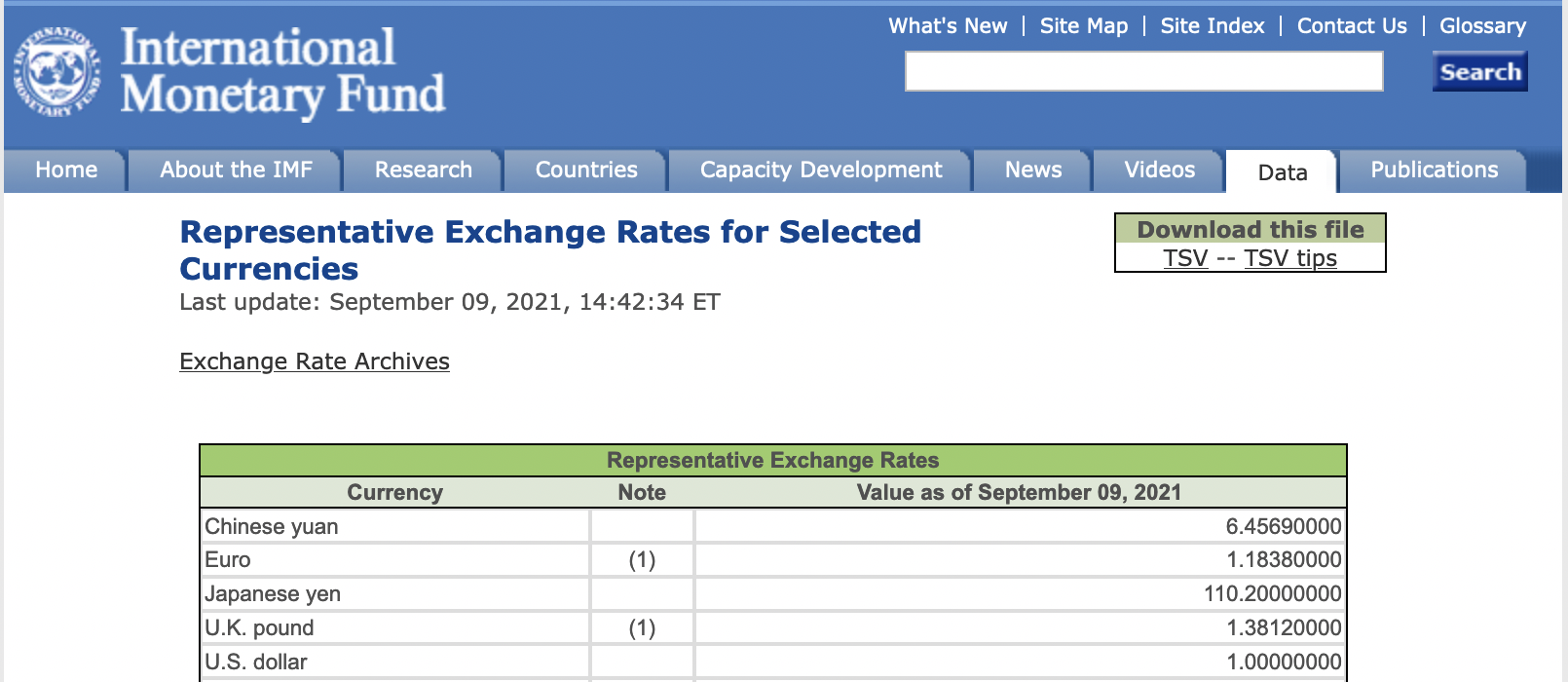 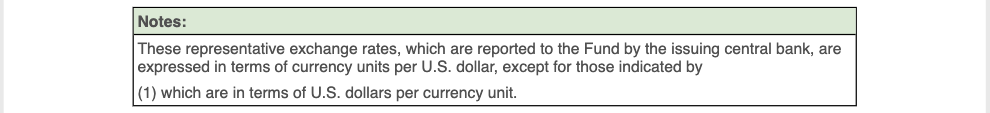 Class 5:  Exchange Rates
4
[Speaker Notes: https://www.imf.org/external/np/fin/data/rms_rep.aspx]
Pause for Discussion
Class 5:  Exchange Rates
5
Questions
Is an exchange rate the price of one country’s goods in terms of another’s, or the price of one country’s assets in terms of another’s? 
On what transactions are reported rates based?
What hours of the day are the exchange markets open?
Class 5:  Exchange Rates
6
Exchange Market
Types of exchange rate
Spot
Forward
Bilateral
Futures
Trade weighted
Real
Class 5:  Exchange Rates
7
Source:  Federal Reserve, “Broad Index” based on a large group of currencies, monthly data
Class 5:  Exchange Rates
8
[Speaker Notes: https://www.federalreserve.gov/releases/h10/summary/jrxwtfb_nm.htm
Dollar Index Broad.xlsx]
Source:  Federal Reserve, “Broad Index” based on a large group of currencies, monthly data
Class 5:  Exchange Rates
9
[Speaker Notes: https://www.federalreserve.gov/releases/h10/summary/jrxwtfbc_nm.htm
Dollar Index Broad.xlsx]
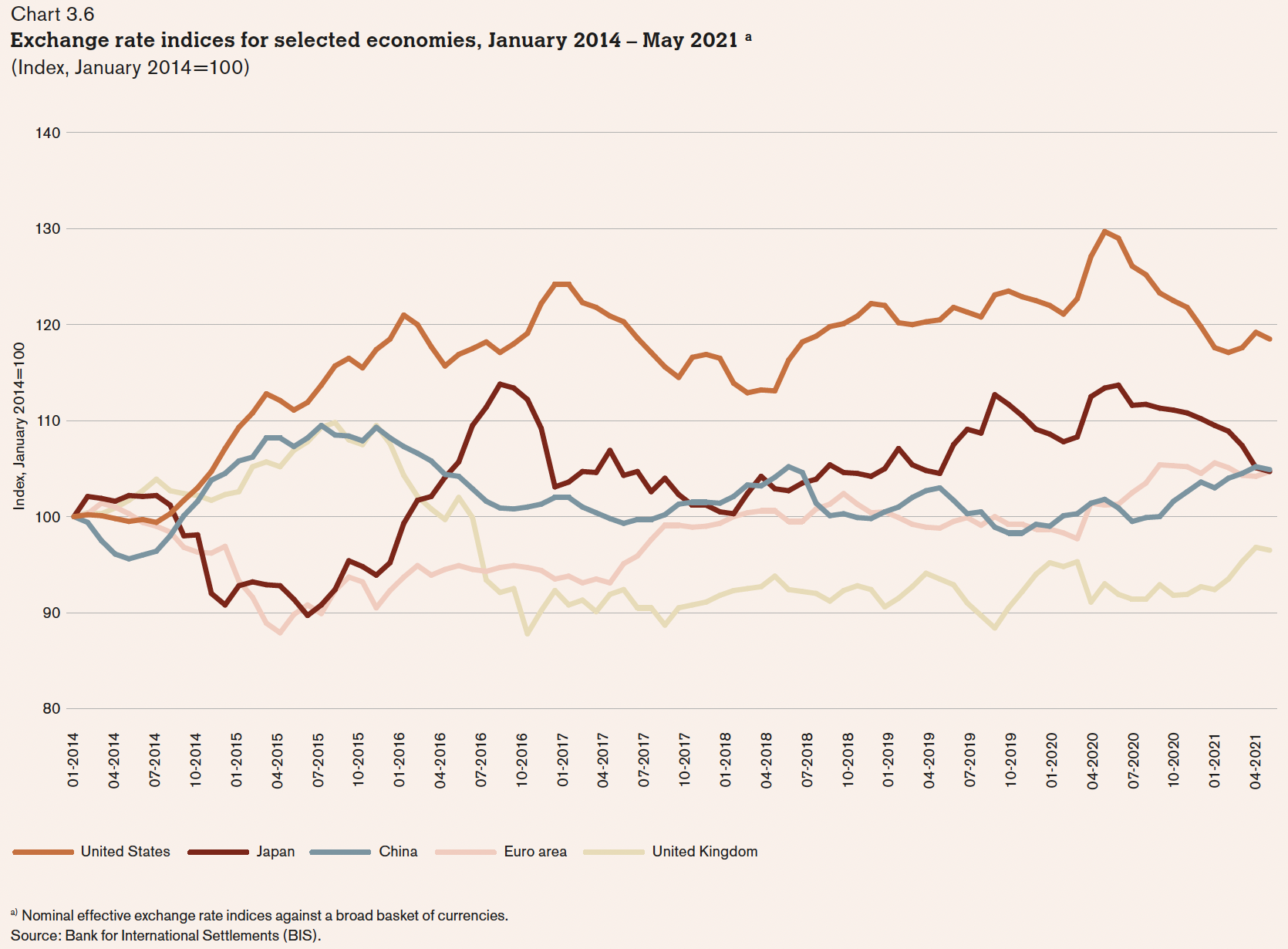 US $
Japan
Euro €
China
UK £
01-2014
04-2021
Class 6:  International Transactions  and the Trade Balance
10
[Speaker Notes: World Trade Organization, Chapters II and III of World Trade Statistical Review 2021, pp. 10-39. 
https://www.wto.org/english/res_e/statis_e/wts2021_e/wts2021_e.pdf]
Exchange Market
Who uses the exchange market
Traders in both goods and services
Travelers (but that’s trade)
International borrowing, lending, and asset trade
Speculators
Hedgers
Arbitragers
Class 5:  Exchange Rates
11
Pause for Discussion
Class 5:  Exchange Rates
12
Questions
What is “arbitrage” in the foreign exchange market? 
What is “hedging” in the foreign exchange market?
What role does the US dollar play in international finance?
Class 5:  Exchange Rates
13
Supply and Demand for Foreign Exchange
Questions:
Who demands €?
Who supplies €?
Market Model:
E ($/€)
S€
E0
D€
Q€
Class 5:  Exchange Rates
14
Exchange Market
Traders respond to 
Prices of goods
Rise in home prices causes currency to fall
Capital movements respond to
Interest rates
Rise in home interest rate causes currency to rise
Expectations
Expectation of any change causes that change
Class 5:  Exchange Rates
15
Two Simple Theories
Asset Theory
Simple:  E is whatever it is expected to be
If it were not, its expected change would drive capital flows that would swamp the market
Works best in short run (but not useful)
PPP = Purchasing Power Parity
Exchange rate reflects the prices of goods
See Big Mac Index
Works best in long run
Class 5:  Exchange Rates
16
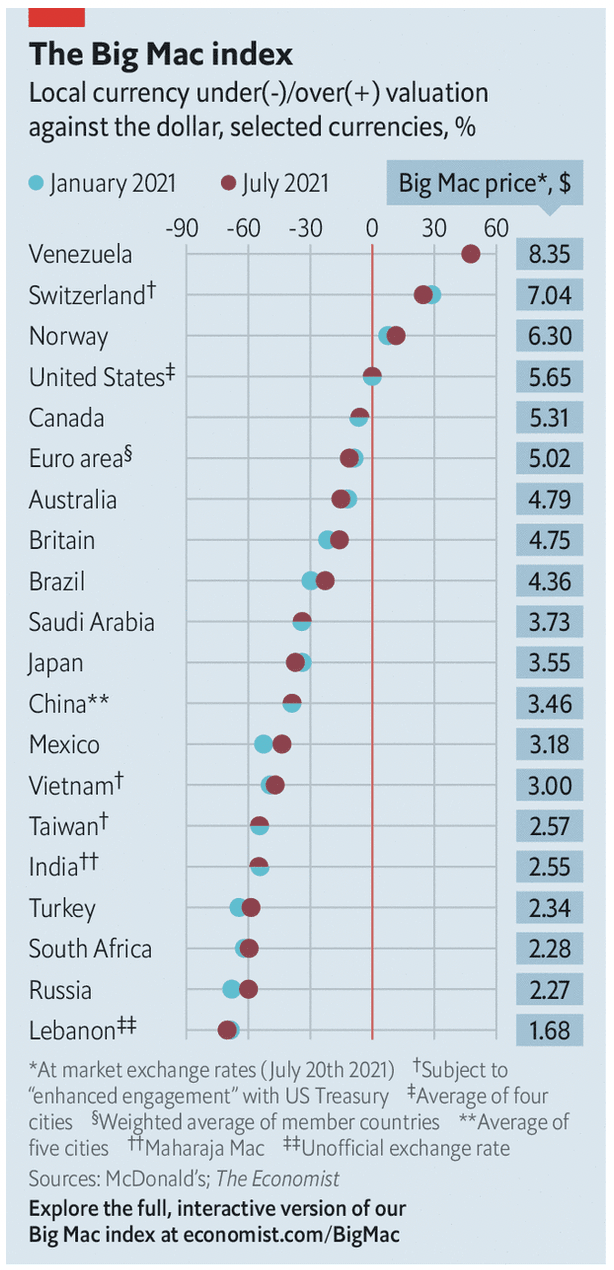 Class 5:  Exchange Rates
17
[Speaker Notes: Economist, “The Big Mac index:  What the Big Mac index says about the dollar and the dong,” The Economist, July 24, 2021. 
https://www.economist.com/finance-and-economics/2021/07/24/what-the-big-mac-index-says-about-the-dollar-and-the-dong]
Pause for Discussion
Class 5:  Exchange Rates
18
Questions on Economist, “Big Mac index”
On what basis does this article rank countries? 
Why does this article focus on the Vietnamese currency, the dong? 
What criteria does the US Treasury use to identify an undervalued currency? 
Is Vietnam’s poverty relevant to this?
Class 5:  Exchange Rates
19
Pegged Exchange Rates
Bretton-Woods System
Successor to the Gold Standard
Most currencies pegged to US $
How to peg
Need “reserves” of foreign currency
Use them to buy or sell own currency as needed
Does it work?  Yes and no
Class 5:  Exchange Rates
20
Pause for Discussion
Class 5:  Exchange Rates
21
Questions on Economist, “…Bretton Woods…”
What names and characteristics describe the three international monetary regimes that the Economist article describes, the last of which may be coming to an end?
Why did the world not shift to using dollars, euros, and renminbi more equally for transactions and reserves? 
Why is currency stability so hard to achieve?
Class 5:  Exchange Rates
22
Questions on Rappeport
Is China listed as a currency manipulator by the US?  Who is? 
Why was it expected that Taiwan might be identified as a currency manipulator? 
What prompted Biden’s Treasury Department to issue this report? 
Why did this report remove Switzerland and Vietnam from the list, after the Trump administration had listed them?
Class 5:  Exchange Rates
23